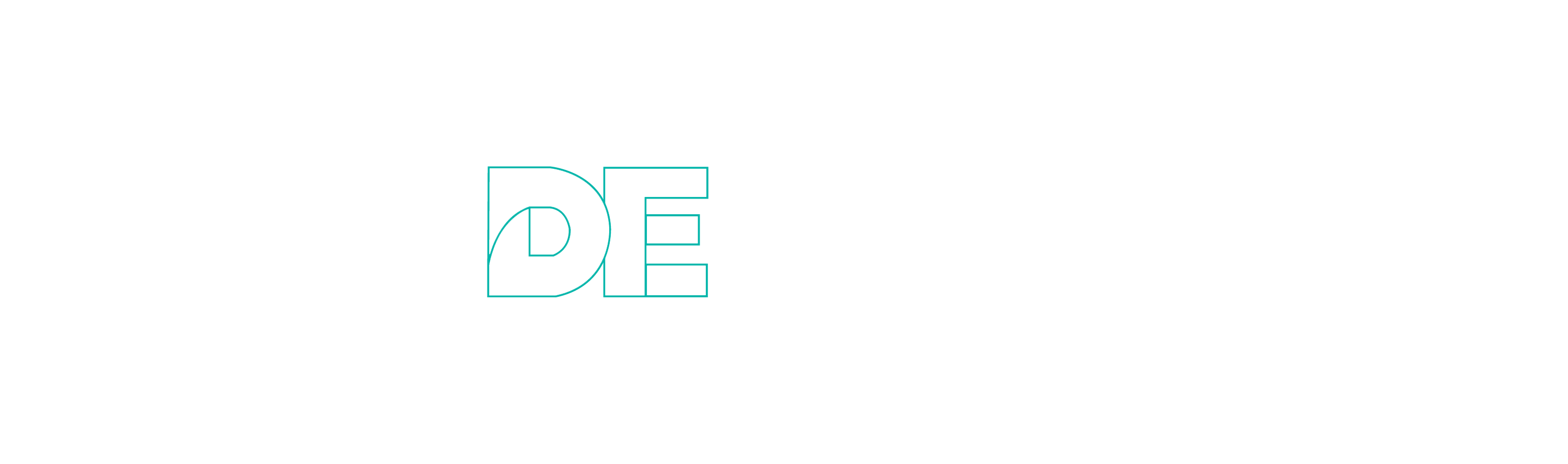 PLANTILLA PARA EL MANEJO DEL PROYECTO (ejemplo)
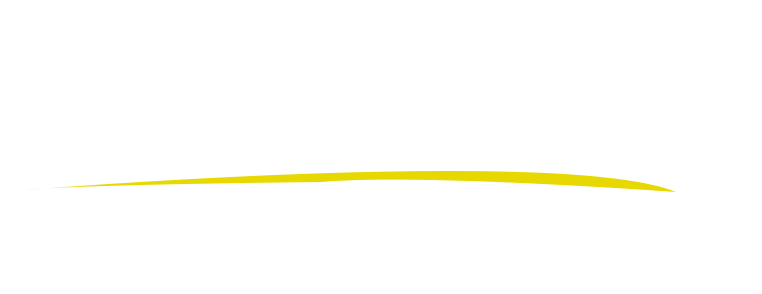 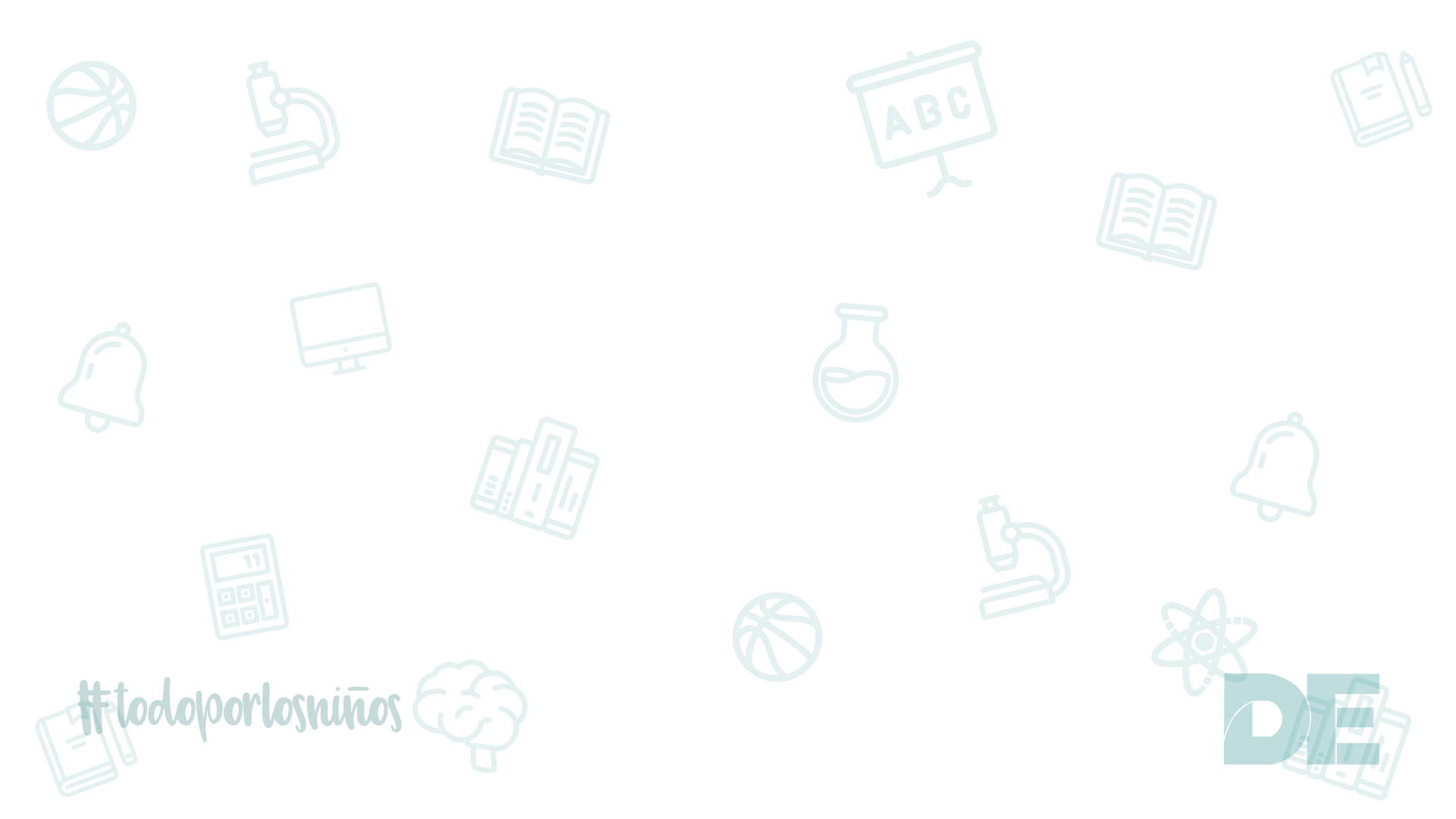